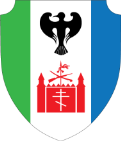 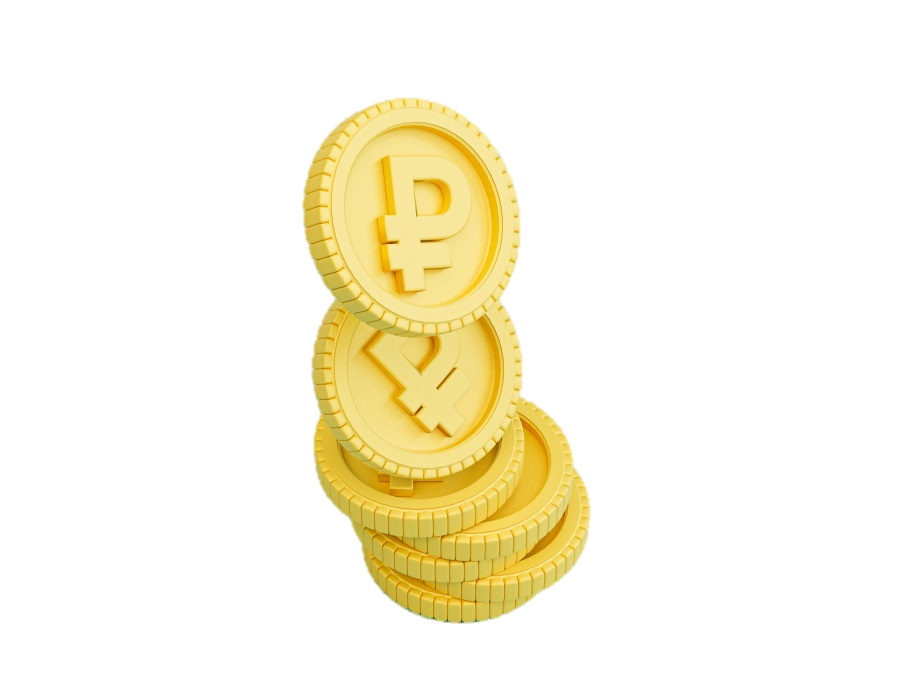 Бюджет для граждан
к проекту бюджета муниципального образования
«Тигильский муниципальный район» на 2024 год и на плановый период 2025 и 2026 годов
Понятие «бюджет»
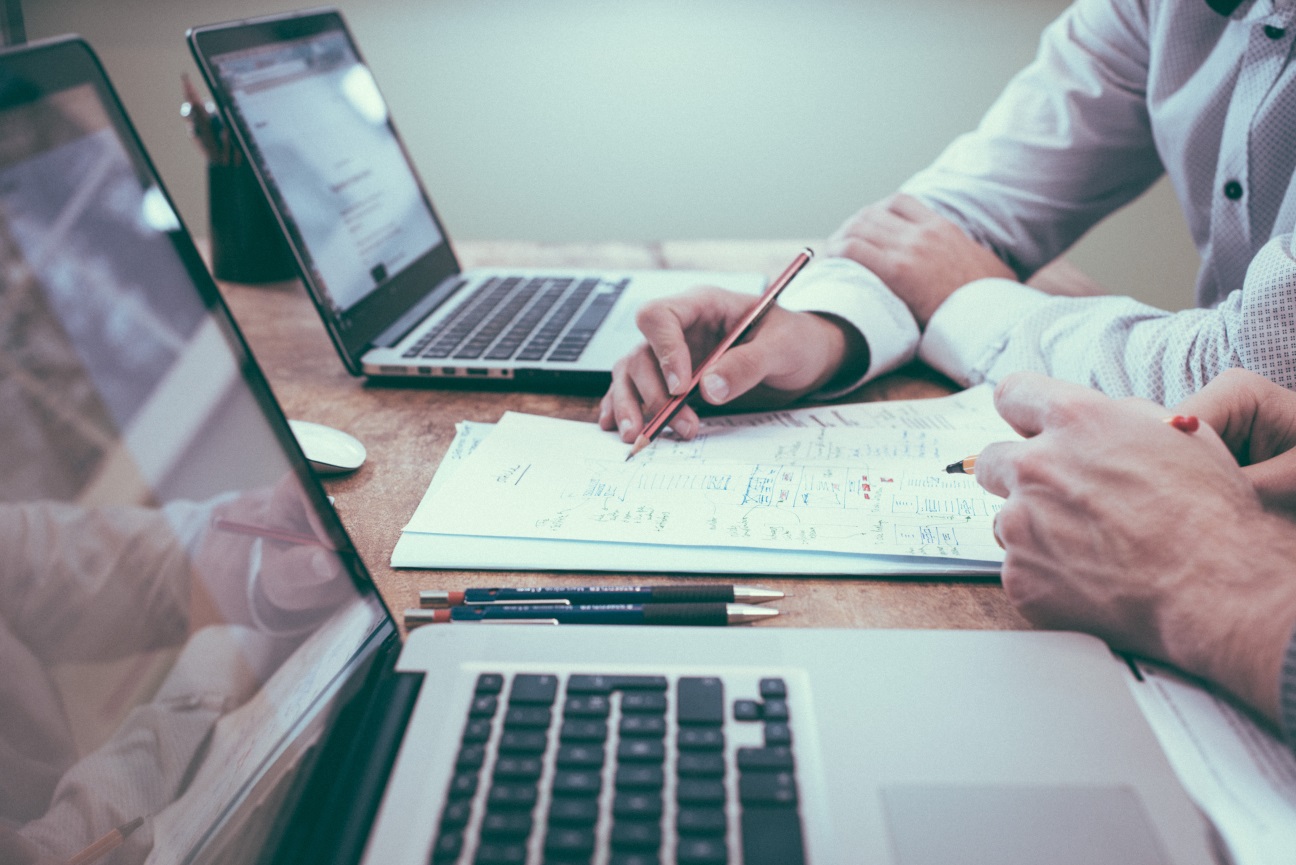 Бюджет
Доходная часть показывает источники денежных средств бюджета.
это форма образования и расходования денежных средств, предназначенных для финансового обеспечения задач и функций государства и местного самоуправления. 
Бюджет разрабатывается Администрацией муниципального образования и утверждается в форме нормативного правового акта Собрания депутатов муниципального образования.
Важнейшие части бюджета — это его доходная и расходная части.
Расходная часть показывает, на какие цели направляются аккумулированные государством средства.
2
Виды бюджета
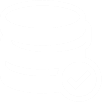 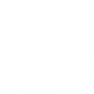 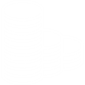 Профицитныйбюджетдоходы бюджета превышают расходы
Сбалансированный бюджетрасходы бюджета равны доходам. Это самое оптимальное состояние бюджета
Дефицитный бюджетрасходы бюджета превышают доходы
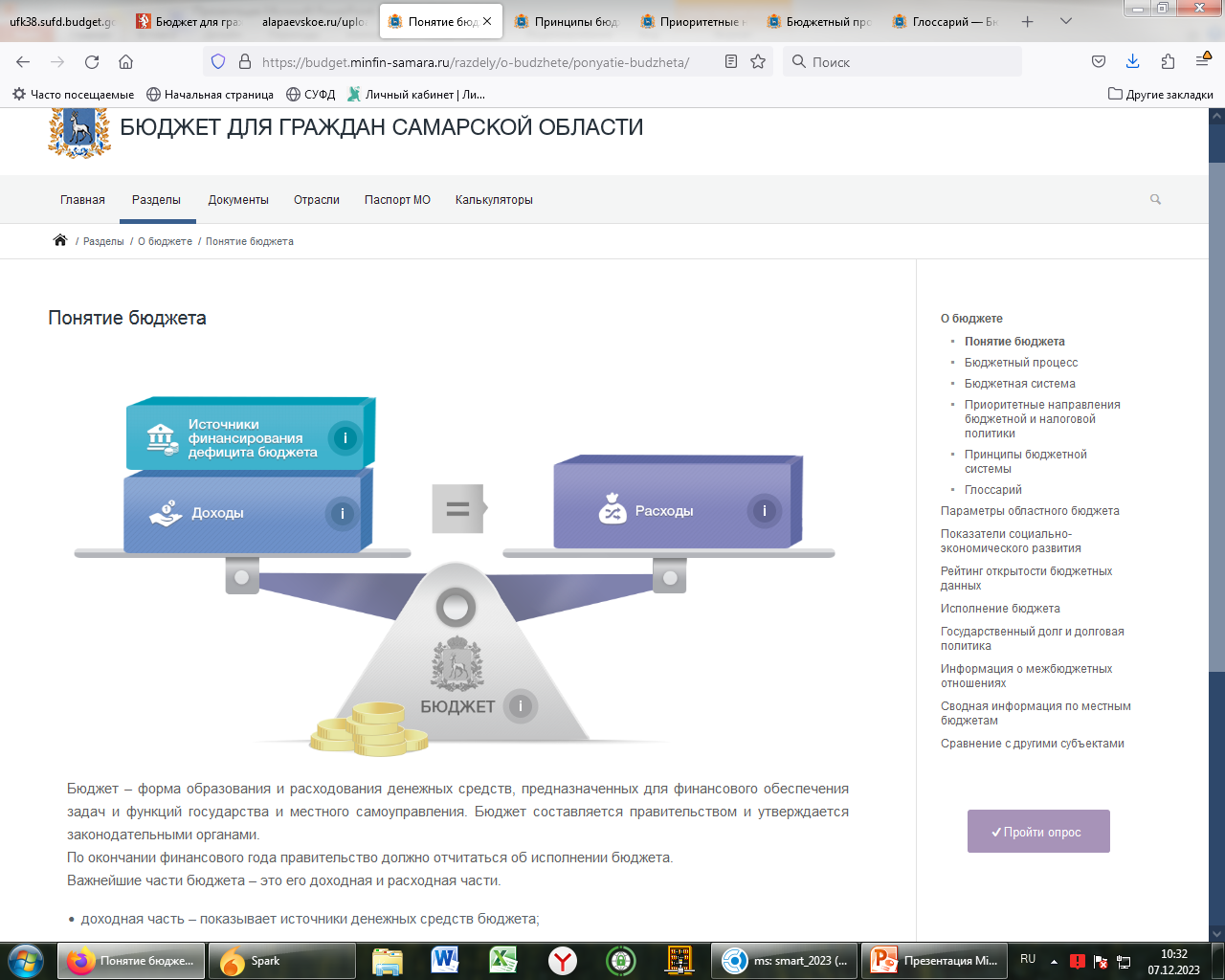 3
Принципы бюджетной системы
Разграничение доходов, расходов и источников финансирования дефицитов бюджетов между бюджетами бюджетной системы РФ
Полнота отражения доходов, расходов и источников финансирования дефицитов бюджетов
Единство бюджетной системы Российской Федерации
Самостоятельность бюджетов
Равенство бюджетных прав субъектов РФ, муниципальных образований
Эффективность использования бюджетных средств
Эффективность использования бюджетных средств
Общее (совокупное) покрытие расходов бюджетов
Прозрачность (открытость)
Адресность и целевой характер бюджетных средств
Подведомственность расходов бюджетов
Достоверность бюджета
Участие граждан в бюджетном процессе
1
4
5
3
8
6
2
9
Сбалансированность бюджета
7
12
11
10
13
14
4
Основные параметры бюджета муниципального образования «Тигильский муниципальный район»на 2024 год плановый период 2025 и 2026 годов
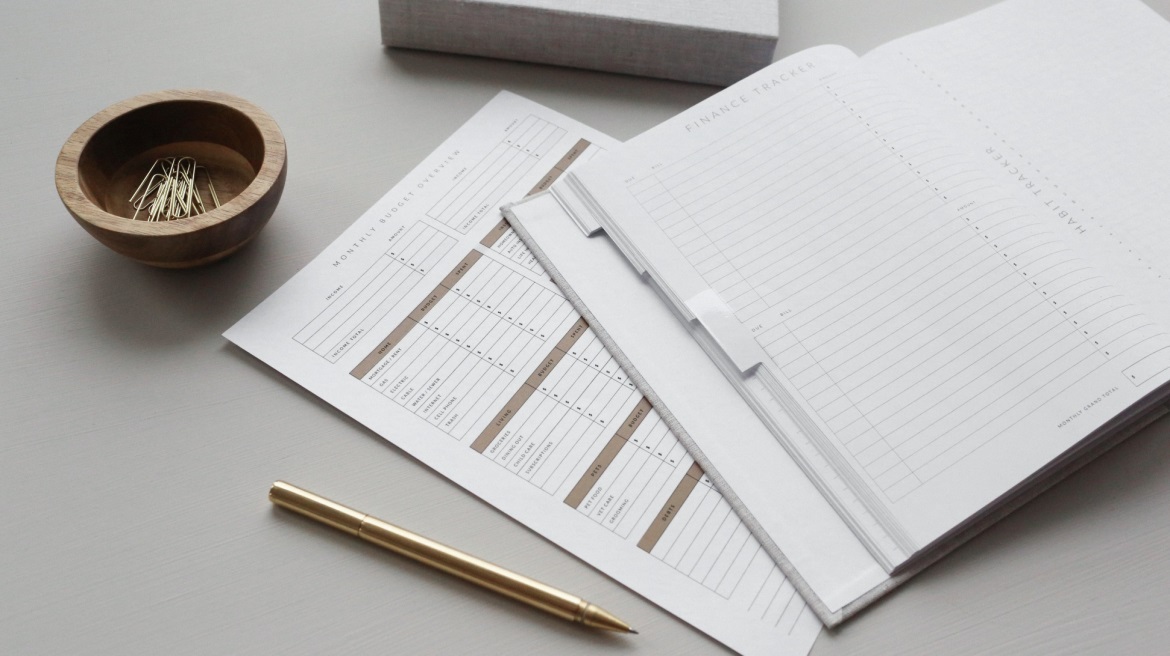 5
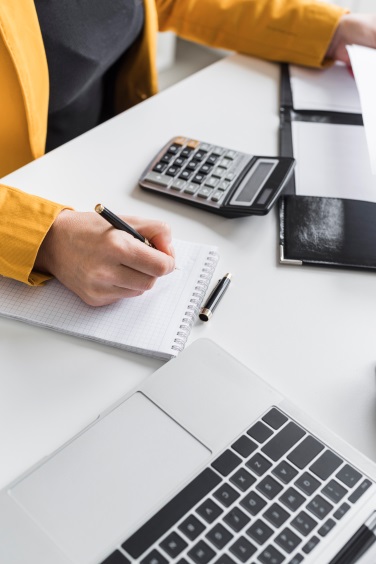 Динамика доходов в 2024-2026 гг.
в млн руб.
Доходы бюджета
поступающие в бюджет денежные средства, за исключением средств, являющихся в соответствии с БК РФ источниками финансирования дефицита бюджета
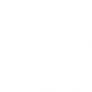 6
Структура доходов в 2024-2026 гг.
Налоговые доходы
Безвозмездные поступления
Неналоговые доходы
13,4%
0,4%
14,5%
15,6%
0,4%
0,4%
86,2%
85,1%
84%
7
Структура налоговых доходов в 2024 г
15,951 млн руб.
Налоги на прибыль, доходы
6,707 млн руб.
Налоги на имущество
1,089 млн руб.
Государственная пошлина
95,656 млн руб.
Налоги на совокупный доход
8
Структура неналоговых доходов в 2024 г
1,147 млн руб.
Доходы от использования имущества, находящегося в государственной и муниципальной собственности
1,100 млн руб.
Штрафы, санкции, возмещение ущерба
0,350 млн руб.
Доходы от продажи материальных и нематериальных активов
0,580 млн руб.
Платежи при пользовании природными ресурсами
0,398 млн руб.
Доходы от оказания платных услуг и компенсации затрат государства
9
Структура безвозмездных поступлений в 2024 г
122,099 млн руб.
Субсидии
бюджетные средства, предоставляемые бюджету другого уровня бюджетной системы РФ, в целях софинансирования расходов бюджета
16,867 млн руб.
Иные МБТ
449,466 млн руб.
Субвенции
бюджетные средства, предоставляемые бюджету другого уровня бюджетной системы РФ на безвозмездной и безвозвратной основах на осуществление переданных полномочий.
180,950 млн руб.
Дотации
МБТ, предоставляемый на безвозмездной и безвозвратной основе без установления направлений и (или) условий их использования
10
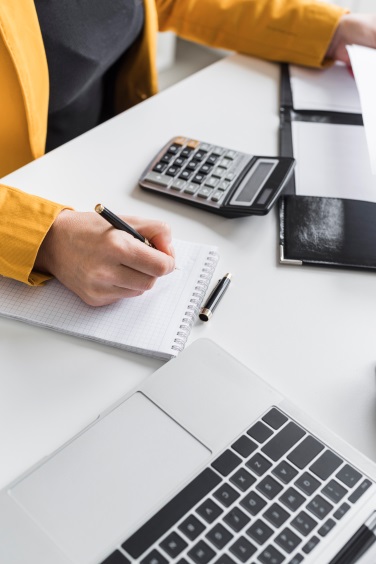 Динамика расходов в 2024-2026 гг.
в млн руб.
Расходы бюджета
выплачиваемые из бюджета денежные средства, за исключением средств, являющихся в соответствии с БК РФ источниками финансирования дефицита бюджета
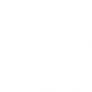 11
2
Распределение бюджетных ассигнований по разделам в 2024 г
Образование
Общегосударственные вопросы
Межбюджетные трансферты
Прочие расходы:
3,500 национальная экономика
3,200 средства массовой информации
2,193 охрана окружающей среды
2,175 жилищно-коммунальное хозяйство
0,028 национальная безопасность и правоохранительная деятельность
Культура, кинематография
Социальная политика
Прочее
12
2
Расходы бюджета в разрезе муниципальных программ в 2024 г
593,888 млн руб.МП «Развитие образования в Тигильском муниципальном районе»
9,372 млн руб.МП «Социальная поддержка жителей в Тигильском муниципальном районе»
86,912 млн руб.МП «Развитие культуры в Тигильском муниципальном районе»
78,928 млн руб.МП «Совершенствование территориальной политики, укрепление национального единства и межнациональных отношений в Тигильском муниципальном районе»
110,378 млн руб.МП «Совершенствование управления муниципальными финансами Тигильского муниципального района»
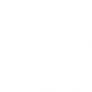 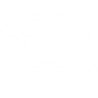 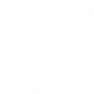 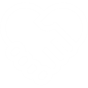 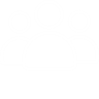 13
2
Расходы бюджета в разрезе муниципальных программ в 2024 г
0,280 млн руб.МП «Обеспечение общественного порядка, противодействие преступности, профилактика правонарушений, преступлений, наркомании, экстремизма и терроризма на территории Тигильского муниципального района»
3,500 млн руб.МП «Развитие транспортной доступности в Тигильском муниципальном районе»
2,682 млн руб.МП «Совершенствование системы управления имуществом и земельными ресурсами Тигильского муниципального района»
1,937 млн руб.Непрограммные расходы
4,760 млн руб.МП «Энергоэффективность, развитие энергетики и коммунального хозяйства, обеспечение жителей населенных пунктов Тигильского муниципального района коммунальными услугами и услугами по благоустройству»
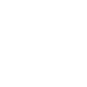 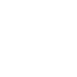 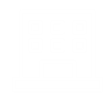 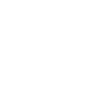 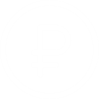 14
2
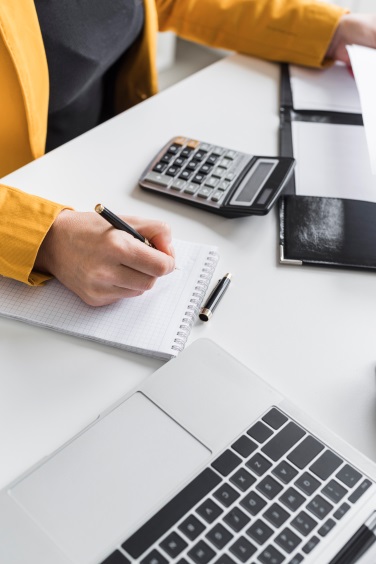 Динамика межбюджетных трансфертов в 2024-2026 гг.
в млн руб.
-32,4%
-0,5%
Межбюджетные трансферты
средства, предоставляемые одним бюджетом бюджетной системы Российской Федерации другому бюджету бюджетной системы Российской Федерации
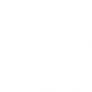 15
2
Структура межбюджетных трансфертов в 2024 г
31,032 млн руб.
Иные межбюджетные трансферты, представляемые бюджетам сельских поселений из районного бюджета
82,404 млн руб.
Дотации на выравнивание бюджетной обеспеченности, предоставляемые бюджетам сельских поселений из районного бюджета
11,403 млн руб.
Субвенциибюджетам сельских поселений, предоставляемые из районного бюджета
16
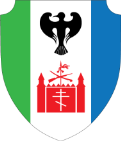 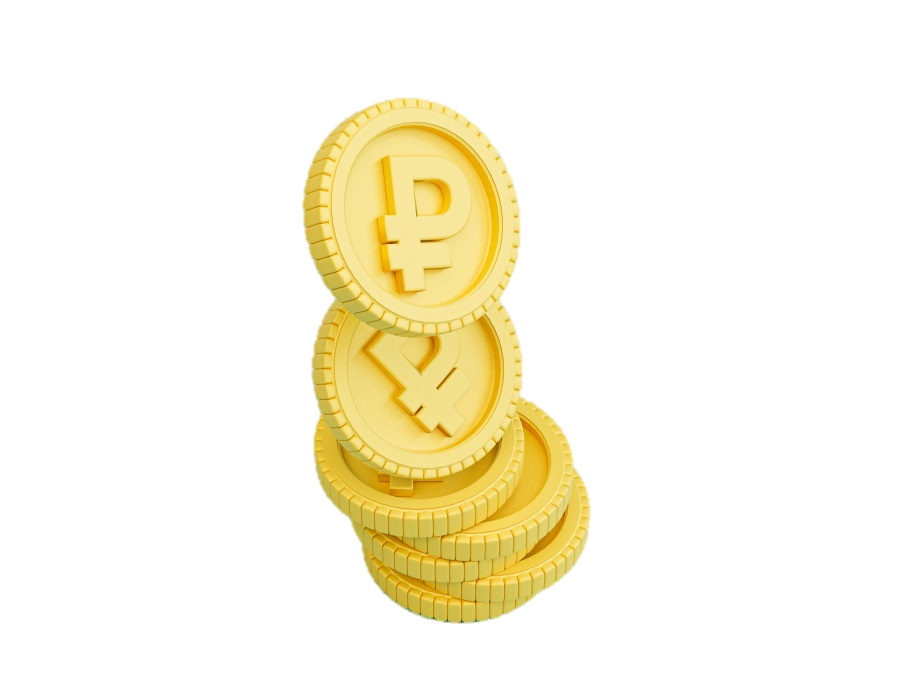 Контакты
«Бюджет для граждан» 
подготовлен Финансовым управлением Администрации муниципального образования «Тигильский муниципальный район»
Ответственные исполнители:
ВрИО начальника финансового управления 
Я.М. Сунчугашева
Гл.специалист отдела бухгалтерского учета и отчетности 
В.П. Емельянова
Тел. (415-37) 21-840